REHABILITATION TECHNIQUES (REH-303)
TOM M. NTHIANI BSC PT
STROKE/ CEREBRAL VASCULAR ACCIDENT
According to WHO, stroke is defined as an accident to the brain with rapidly developing clinical signs of focal or global disturbance in cerebral function with no apparent cause other than vascular origin
A stroke occurs when blood supply to parts of the brain is interrupted or reduced, preventing brain tissues from getting O2 and results in brain cell death
It’s a medical emergency as early action can reduce brain damage and other complications
tnthiani@gmail.com
5/10/2021
STROKE/ CEREBRAL VASCULAR ACCIDENT
According to WHO, 15 million people suffer stroke worldwide each year and of these 5 million die while 5 million are left permanently disabled 
Stroke can be classified in two ways:-
Ischemic stroke- most common accounting for 80% of strokes & occurs when there is an occlusion of a blood vessel impairing the flow of blood to brain 
Ischemic stroke are divided into:-
tnthiani@gmail.com
5/10/2021
STROKE/ CEREBRAL VASCULAR ACCIDENT
Thrombotic stroke- occurs when a blood clot forms in a main artery 
Embolic stroke- a blood clot, air bubble or fat emboli forms within a blood vessel elsewhere in the body and is carried to the brain 
Systemic hypoperfusion- occurs when there is a generalized decrease in blood supply e.g. in shock
tnthiani@gmail.com
5/10/2021
STROKE/ CEREBRAL VASCULAR ACCIDENT
Haemorrhagic stroke- occurs when a blood vessel in the brain ruptures and bleeds 
Can be divided into two:-
Intracerebral haemorrhagic stroke- occurs when there is bleeding from a blood vessel within the brain. High BP is the main cause
Subarachnoid haemorrhagic stroke- occurs when there is bleeding from a blood vessel between the surface of the brain and the arachnoid tissue of meninges
tnthiani@gmail.com
5/10/2021
STROKE/ CEREBRAL VASCULAR ACCIDENT
Transient ischaemic attack (TIA)- is sometimes referred to as a mini stroke
It causes temporary symptoms similar to those of a stroke 
It also occurs when there is interruption to brain perfusion
It does not cause permanent brain damage as blood supply is usually restored through collateral circulation in the circle of willis
tnthiani@gmail.com
5/10/2021
STROKE/ CEREBRAL VASCULAR ACCIDENT
tnthiani@gmail.com
5/10/2021
STROKE/ CEREBRAL VASCULAR ACCIDENT – CT scans
tnthiani@gmail.com
5/10/2021
STROKE/ CEREBRAL VASCULAR ACCIDENT
Signs and symptoms of stroke include:-
F- paralysis and drooping of one side of the face
A- unable to use or paralysis of one arm
S- speech may be slurred or absent 
T- if you observe the above signs, its time to refer the patient for medical attention
tnthiani@gmail.com
5/10/2021
STROKE/ CEREBRAL VASCULAR ACCIDENT
Risk factors for stroke may be modifiable, non modifiable and medical risk factors 
Modifiable risk factors include:-
Obesity 
Physical inactivity 
Heavy drinking 
Smoking 
Use of illegal drugs e.g. cocaine, methamphetamines
tnthiani@gmail.com
5/10/2021
STROKE/ CEREBRAL VASCULAR ACCIDENT
Non modifiable risk factors include:-
Age- people above 55 years are at high risk
Sex- men at a higher risk more than females 
Hormones- use of birth control pills or hormone therapies increases risks 
Race- black people more at risk than any other races 
Family history of stroke
tnthiani@gmail.com
5/10/2021
STROKE/ CEREBRAL VASCULAR ACCIDENT
Medical risk factors include:-
High blood pressure 
High cholesterol 
Diabetes 
Obstructive apnea 
Cardiovascular diseases e.g. atrial fibrillation 
Covid- 19 infections 
History of previous stroke
tnthiani@gmail.com
5/10/2021
STROKE/ CEREBRAL VASCULAR ACCIDENT
Prevention of stroke can be through lifestyle changes including:-
Quit tobacco use
Mange weight 
Eating healthy diet with less cholesterol  
Exercise regularly 
Drink in moderation 
Avoid use of illegal hard drugs
tnthiani@gmail.com
5/10/2021
STROKE/ CEREBRAL VASCULAR ACCIDENT
Prevention of stroke can also be done through medical management:- 
Controlling blood pressure 
Managing diabetes 
Treating obstructive sleep apnea 
Anti- platelet drugs e.g. aspirin 
Anticoagulants e.g. heparin
tnthiani@gmail.com
5/10/2021
STROKE/ CEREBRAL VASCULAR ACCIDENT
Complications of stroke depend on location and severity of the stroke and include:- 
Paralysis and loss of muscle power 
Speech disturbances 
Difficulty swallowing 
Emotional problems 
Pain 
Problems with self care &ADLs
tnthiani@gmail.com
5/10/2021
STROKE/ CEREBRAL VASCULAR ACCIDENT
Rehabilitation of stroke patients depends with the type, location & severity of the stroke 
When setting rehabilitation goals its important to consider input from family members, age of the patients, patients level of activity before the stroke so as to set achievable goals 
The main responsibilities for a Physiotherapist in rehabilitation of a stroke patient is management of muscle tone, muscle power, balance & coordination, mobility and management of pain
tnthiani@gmail.com
5/10/2021
STROKE/ CEREBRAL VASCULAR ACCIDENT
The main responsibility for an occupational therapist in rehabilitation is management of the patients ADL’s e.g. grooming, feeding, bathing e.t.c and environmental modifications/ adaptations 
The main responsibility for a speech & language therapist in rehabilitation of a stroke patient is in managing speech disturbances/ aphasia & swallowing difficulties
tnthiani@gmail.com
5/10/2021
STROKE/ CEREBRAL VASCULAR ACCIDENT
The responsibility of a psychologist in rehabilitation of a patient with stroke is management of emotional & behavioral changes 
The main responsibility of an orthopedic technologist in rehabilitation of a stroke patient is provision of ambulatory aids and other assistive devices/ orthotics  
Rehabilitation can be undertaken as in patient, out patient, home based or community based rehabilitation
tnthiani@gmail.com
5/10/2021
CEREBRAL PALSY
CP is a group of permanent, but not unchanging, disorders of movement and/or posture and of motor function, which are due to a non-progressive lesion, or abnormality of the developing/immature brain
Cerebral Palsy is the most common motor disability in childhood 
 The risk factors to the developing brain may be prenatal, natal or postnatal
tnthiani@gmail.com
5/10/2021
CEREBRAL PALSY
The prenatal risk factors include:-
Prematurity (Gestational age less than 36 weeks)
Low Birth Weight less than 2500gms
Maternal epilepsy
Infections e.g. Syphilis, Rubella, Herpes Simplex Virus
Severe Eclampsia
Drug Abuse
Trauma
Multiple Pregnancies
Placental Insufficiency
tnthiani@gmail.com
5/10/2021
CEREBRAL PALSY
The perinatal risk factors include:-
Premature Rupture of Membranes
Prolonged and Difficult Labour
Vaginal Bleeding at the time of admission for labour
Bradycardia
Maternal & fetal distress
tnthiani@gmail.com
5/10/2021
CEREBRAL PALSY
Post natal risk factors for CP include:- 
Central Nervous System infection e.g. encephalitis, meningitis
Hypoxia e.g. suffocation 
Seizures e.g. epileptic seizures 
Neonatal Hyperbilirubinemia/ jaundice 
Head Trauma e.g. fall from height
tnthiani@gmail.com
5/10/2021
CEREBRAL PALSY
Prevention of cerebral palsy is done by encouraging the mother to visit ante natal clinics for baby monitoring so the complications can be detected early e.g. breech presentation 
Its also important for delivery to be done in a health facility so that complications can be dealt with immediately
Incase of complications, early identification & rehabilitation can help reduce the severity of CP
tnthiani@gmail.com
5/10/2021
CEREBRAL PALSY
CP can be classified as follows:-
Spastic cerebral palsy
Spasticity is defined as an increase in the physiological resistance of muscle to passive motion
Spastic Cerebral Palsy is the most common form of Cerebral Palsy
Approximately 80% to 90% of children with Cerebral Palsy have Spastic Cerebral Palsy
tnthiani@gmail.com
5/10/2021
CEREBRAL PALSY
Traditionally we recognized three types of spastic Cerebral Palsy:-
Hemiplegia
Diplegia
Quadriplegia
tnthiani@gmail.com
5/10/2021
CEREBRAL PALSY
Hemiplegia 
One side of the body is involved with the upper extremity generally more affected than the lower
Seizure disorders, visual field deficits and proprioceptive loss are likely
Twenty percent of children with spastic Cerebral Palsy have hemiplegia
tnthiani@gmail.com
5/10/2021
CEREBRAL PALSY
Diplegia 
With diplegia, the lower extremities are severely involved and the arms are mildly involved
Intelligence usually is normal, and epilepsy is less common
Fifty per cent of children with Spastic Cerebral Palsy have diplegia
tnthiani@gmail.com
5/10/2021
CEREBRAL PALSY
Quadriplegia 
With quadriplegia, all four limbs, the trunk and muscles that control the mouth, tongue and pharynx are involved
Thirty percent of children with Spastic Cerebral Palsy have quadriplegia
tnthiani@gmail.com
5/10/2021
CEREBRAL PALSY
tnthiani@gmail.com
5/10/2021
CEREBRAL PALSY
Dyskinetic cerebral palsy 
Abnormal jerky movements that occur when the child initiates movement
Dyskinetic CP accounts for approximately 10% to 15 % of all cases of CP
Intellectual development is generally normal
Severe dysarthria makes communication difficult and leads the outsider to think that the child has intellectual impairment
tnthiani@gmail.com
5/10/2021
CEREBRAL PALSY
Ataxic cerebral palsy 
Ataxia is loss of balance, coordination and fine motor control
Ataxic children cannot coordinate their movements
Ataxic Cerebral Palsy is characterized by the following symptoms:-
Abnormal pattern of posture and/or movement
Lost of orderly muscular coordination, so that movements are performed with abnormal force, rhythm, and accuracy
tnthiani@gmail.com
5/10/2021
CEREBRAL PALSY
tnthiani@gmail.com
5/10/2021
CEREBRAL PALSY
tnthiani@gmail.com
5/10/2021
CEREBRAL PALSY
Mixed cerebral palsy 
Children with a mixed type of Cerebral Palsy commonly have mild spasticity, dystonia and/or athetoid movements
Ataxia may be a component of the motor dysfunction in children in this group
Ataxia and spasticity often occur together
Spastic Ataxic Diplegia is a common mixed type that often is associated with hydrocephalus
tnthiani@gmail.com
5/10/2021
CEREBRAL PALSY
tnthiani@gmail.com
5/10/2021
CEREBRAL PALSY
The following problems are associated with children with CP:-
Neurological problems
Abnormal Muscle Tone
Balance Problems
Loss of Selective Control
Pathological Reflexes
Loss of Sensation
Swallowing Difficulty
tnthiani@gmail.com
5/10/2021
CEREBRAL PALSY
Muscular problems 
Contractures
Deformities
Associated problems 
Epilepsy
Visual Problems
Hearing Loss
Speech and Communication
Feeding Difficulty & Failure to Thrive
Respiratory Problems
Incontinence
Intellectual Impairment
tnthiani@gmail.com
5/10/2021
CEREBRAL PALSY
Rehabilitation of a child with CP is determined by the type and severity of the cerebral palsy
Children with mild to moderate CP usually regain some form of function and independence
Children with severe form of CP are usually dependent and the goal of rehabilitation is palliative
tnthiani@gmail.com
5/10/2021
CEREBRAL PALSY
The main responsibility for a Physiotherapist in rehabilitation of CP is to manage ROM, contractures & stiffness and gross motor functions e.g. sitting, standing, rolling, walking 
The main responsibility of an Occupational therapist is in increasing the child’s independence through training of ADLs e.g. grooming, bathing, and fine motor skills
The responsibility of an orthopedic technologist is provision of ambulatory aids & orthotic devices
tnthiani@gmail.com
5/10/2021
CEREBRAL PALSY
The main responsibility of a speech & language therapist is management of speech impairments together with feeding & swallowing difficulties 
The main function of special needs teacher is to provide educational assessment & placement of the child into mainstream or vocational training 
The main responsibility of a psychologist is the counseling of the family on possible outcomes of rehabilitation
tnthiani@gmail.com
5/10/2021
SPINA BIFIDA
Spina Bifida, in general, is defined as "a neural tube defect (NTD) that results when the inferior neuropore does not close, although it has also been suggested that a closed tube may reopen in some cases
Developing vertebrae do not close around an incomplete neural tube, resulting in a bony defect at the distal end of the tube
tnthiani@gmail.com
5/10/2021
SPINA BIFIDA
The exact cause of spina bifida is unknown but there may be associated with genetic, environmental and dietary factors that can predispose the development of the condition in certain individuals
The most commonly researched factor is the association of low levels of maternal folic acid
Folic acid supplements before and during pregnancy is a prevention of spina bifida
tnthiani@gmail.com
5/10/2021
SPINA BIFIDA
Spina bifida Occulta 
Depression or dimple in the lower back
A small patch of dark hair
Soft fatty deposits
Port-wine nevi (deep red-purple macular lesions)
tnthiani@gmail.com
5/10/2021
SPINA BIFIDA
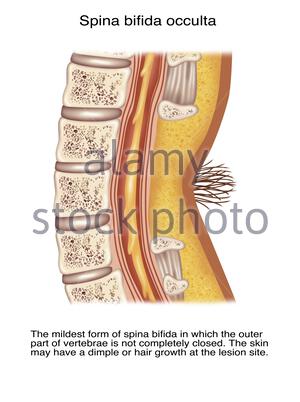 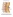 tnthiani@gmail.com
5/10/2021
SPINA BIFIDA
Spina Bifida Meningocele
A Saclike cyst that protrudes outside the spine 
Spina Bifida Occulta and Meningocele usually do not present with neurological deficits
However, bowel and bladder incontinence may be present depending on the level of the lesion
tnthiani@gmail.com
5/10/2021
SPINA BIFIDA
tnthiani@gmail.com
5/10/2021
SPINA BIFIDA
Spine Bifida Myelomeningocele
Flaccid or spastic paralysis
Bladder incontinence
Musculoskeletal deformities (scoliosis, hip dysplasia, hip dislocation, club foot, hip/knee contracture)
Hydrocephalus
Trunk hypotonia
Delayed automatic postural reactions
tnthiani@gmail.com
5/10/2021
SPINA BIFIDA
tnthiani@gmail.com
5/10/2021
SPINA BIFIDA
Children with Spina Bifida can have a variety of symptoms which can vary from mild to severe
The main symptoms include:-
Cognitive symptoms - As spina bifida occurs due to problems with the developing spine and spinal cord, this can have an associated effect on development of the brain
Specifically areas of the brain involved in memory, learning, as well as concentration, understanding and the processing of language
tnthiani@gmail.com
5/10/2021
SPINA BIFIDA
Mobility Symptoms - The spinal cord allows information to travel up and down to brain in order to control movements made by muscles and joints
As the spinal cord and nerves can be compromised in certain types of Spina Bifida, there are often problems with muscle control and joint movement
tnthiani@gmail.com
5/10/2021
SPINA BIFIDA
Incontinence (Urinary and Bowel) - The nerves travelling through the spinal cord also supply the bladder and bowel, ensuring the muscles within these organs can contract to contain urine and stools within the body
As a result, most children born with Spina Bifida will experience some degree of urinary and bowel incontinence
tnthiani@gmail.com
5/10/2021
SPINA BIFIDA
Other associated complications:-
Osteoporosis:- due to the decreased level of activities of many of these individuals this will ultimately cause a decrease in bone density that will put them at risk for fractures
Obesity:- due to decreased activity and sedentary lifestyle
Pressure Ulcer:- these occur due to the altered sensation an individual may experience from the neurological deficit
tnthiani@gmail.com
5/10/2021
SPINA BIFIDA
The rehabilitation goals depends with the type of spina bifida
Due to the fact that spina bifida presents mostly with lower limb problems the role of a Physiotherapist is to maintain ROM, muscle strength, mobility and ambulation & teach caregiver about position & handling 
The Occupational therapist will train the child in performance of ADLs e.g. dressing, grooming
tnthiani@gmail.com
5/10/2021
SPINA BIFIDA
Due to their flaccid state, children with spina bifida have problems with feeding and swallowing which in rehabilitation is the role of a speech & language therapist
The role of an orthopedic technologist is the provision of ambulatory aids & orthotics 
The role of a psychologist is to counsel the relatives about the rehabilitation outcomes & prognosis of the condition
tnthiani@gmail.com
5/10/2021